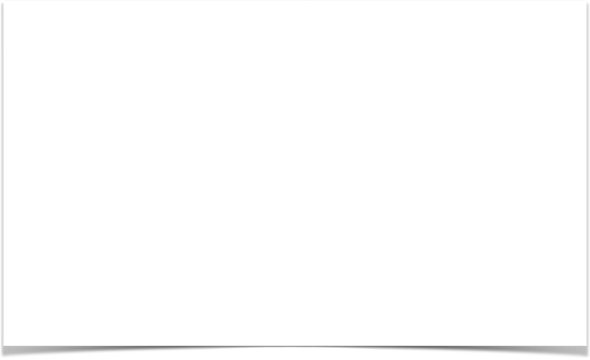 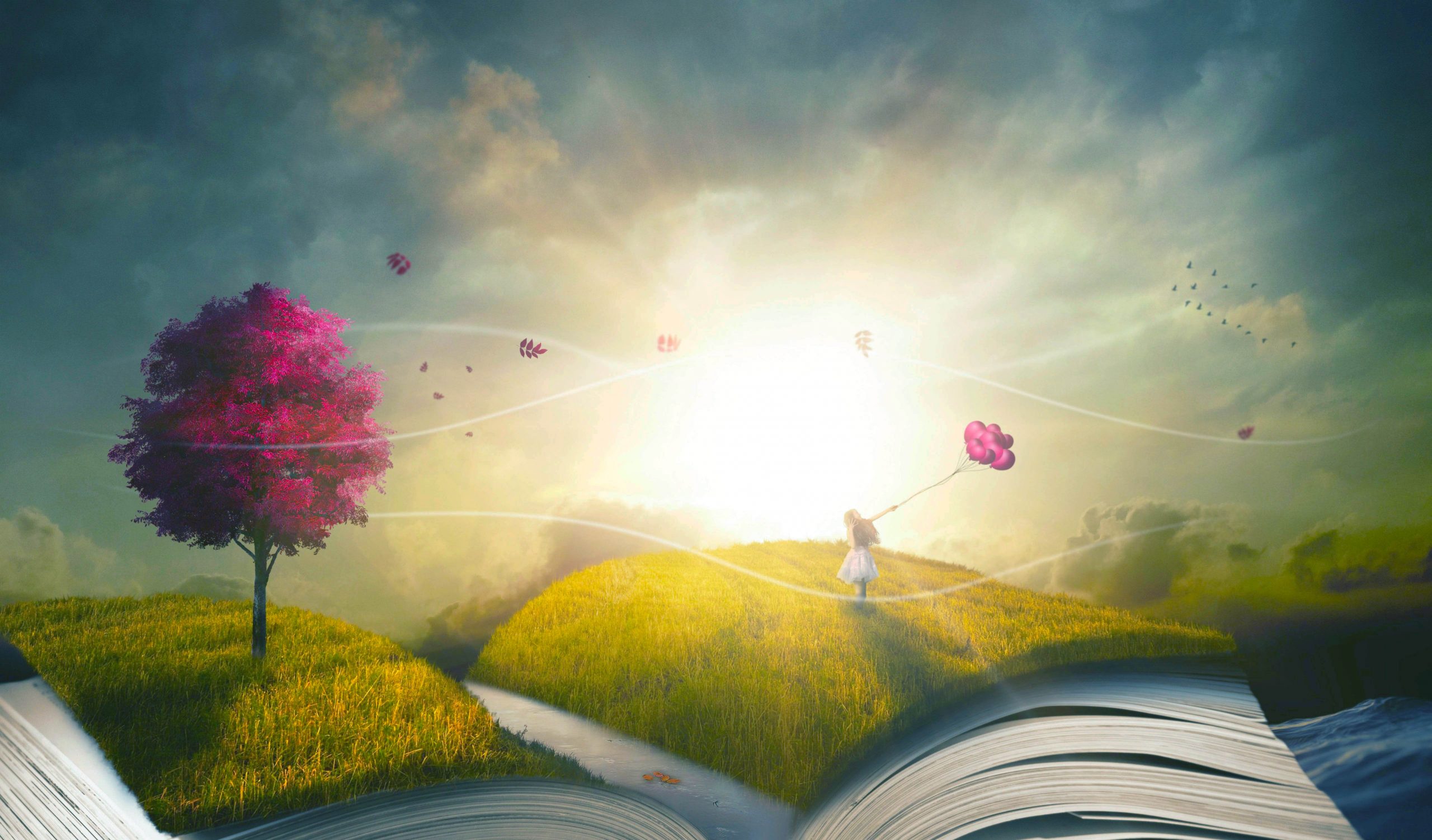 LA NARRAZIONE
RACCONTARE STORIE …
RACCONTARE …
Ero giunto sulle soglie dell’adolescenza e ancora mi nascondevo tra le radici dei grandi alberi del bosco a raccontarmi storie.
ITALO CALVINO
IL VISCONTE DIMEZZATO
Un ago di pino poteva rappresentare per me un cavaliere, o una dama, o un buffone; io lo facevo muovere dinanzi ai miei occhi e m’esaltavo in racconti interminabili. Poi mi prendeva la vergogna di queste fantasticherie e scappavo. […..] 
Ero nascosto nel bosco a raccontarmi storie.
Ma già le navi stavano scomparendo all’orizzonte e io rimasi qui, in questo nostro mondo pieno di responsabilità e di fuochi fatui.
NARRARE …
la SCRITTURA procede da SINISTRA verso DESTRA
il RACCONTO di una storia 
può coincidere con il tempo referenziale: dall’INIZIO alla FINE
può essere procedere in senso opposto al tempo referenziale: dalla FINE
LE REGOLE
Dal punto di vista combinatorio: due possibilità
ricostruzione cronologica a ritroso: attenzione ai tempi verbali e ai nessi di tempo e causa
ricostruzione attraverso associazioni mentali: un continuo passaggio dal presente al passato —> il presente come contenitore di ricordi
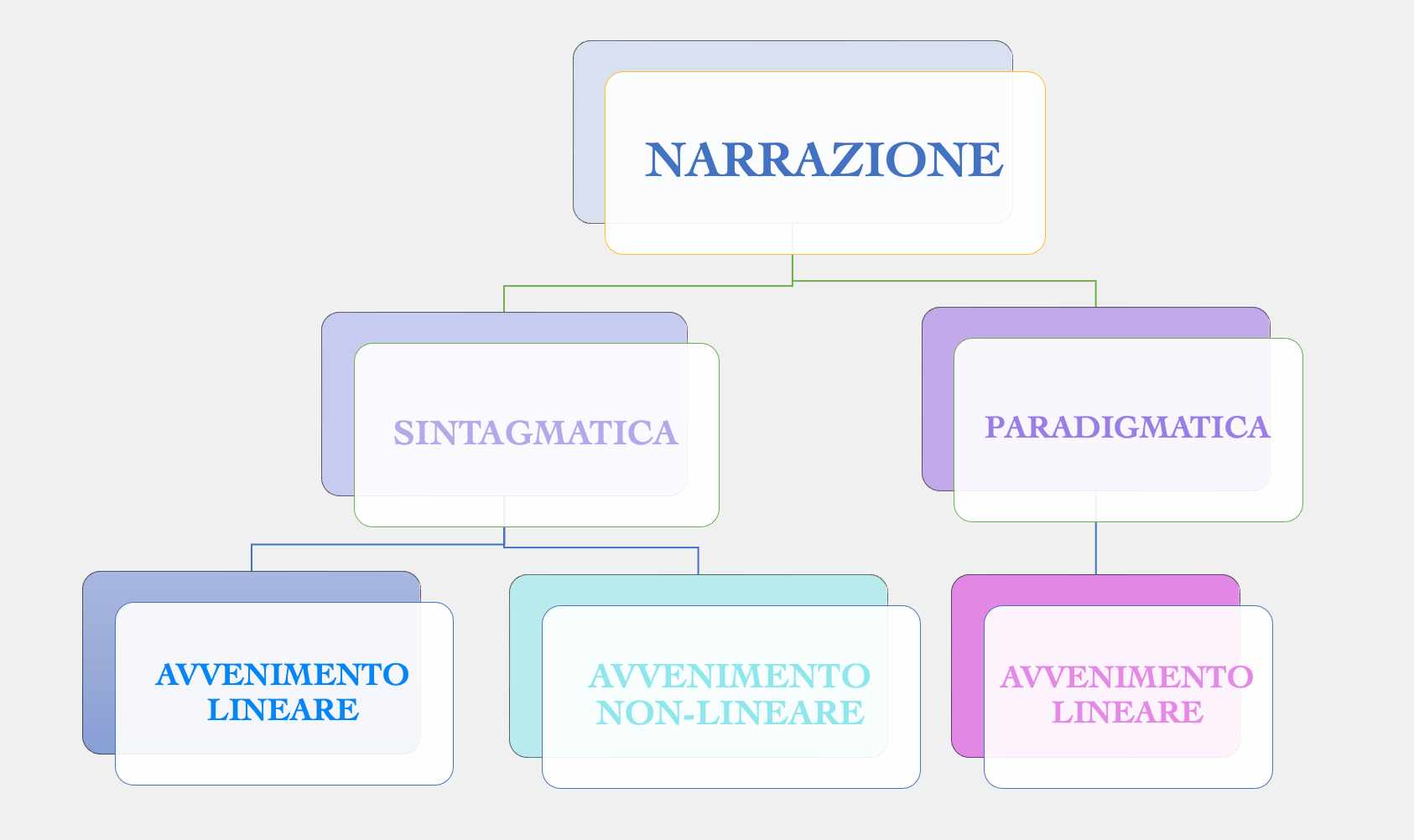 NARRAZIONE SINTAGMATICA
AVVENIMENTO LINEARE
AVVENIMENTO COMPLESSO
AVVENIMENTO LINEARE
NARRAZIONE SINTAGMATICA
unico protagonista che vive un’esperienza 
l’esperienza si ripete identica e viene raccontata secondo uno schema ideale
può essere un’esperienza reale o immaginata
AVVENIMENTO NON - LINEARE
LE CARATTERISTICHE
più personaggi, di cui uno diventa protagonista
contemporaneità di alcuni episodi/momenti
intenzione narrativa: neutralità, sorpresa, smarrimento ….
scelta della disposizione dei «blocchi»
scelta del narratore
I «NODI» NARRATIVI
MATERIALI
TESTUALI
DUE TIPI DI «NODI»:
incontri tra personaggi
nei ricordi, l’incontro
NARRAZIONE PARADIGMATICA
AVVENIMENTO LINEARE
AVVENIMENTO COMPLESSO
AVVENIMENTO LINEARE
NARRAZIONE PARADIGMATICA
unico protagonista che vive un’esperienza diversa in rapporto al TEMPO in cui avviene: stagioni, momenti dell’anno (Natale, Pasqua, vacanze estive … ) 
altra variabile: il PUNTO DI VISTA —> soggettività
lo STATO D’ANIMO, anche in rapporto al TEMPO
AVVENIMENTO COMPLESSO
più personaggi che vivono la stessa esperienza dal loro punto di vista
in momenti diversi della giornata o dell’anno
stati d’animo diversi in rapporto al vissuto del momento
ogni attore ha la propria storia
I PROCEDIMENTI
AVVENIMENTO LINEARE
NARRAZIONE SINTAGMATICA
AVVENIMENTO LINEARE
Maria sbatte la tovaglia in giardino
rientra in casa e ripone la tovaglia
chiude la credenza
bacia la nonna e la zia
sale le scale per andare in camera
comincia a svestirsi sulle scale
arrivata in camera, lancia i vestiti sulle sedie
fa una rapida doccia
indossa la camicia da notte, con la pelle umida
si getta sul letto
RICOSTRUZIONE A RITROSO
AVVENIMENTO NON LINEARE
NARRAZIONE SINTAGMATICA
I «PASSI» DA COMPIERE …
lo SCHEMA dell’avvenimento
la LOGICA della ripetizione: condizioni soggettive e storiche; diversi attori; diversi punti di vista
la GRAFICA del testo: ordine di disposizione dei «blocchi»
le VARIAZIONI all’interno dello schema per vivacizzare il racconto
UN ESEMPIO: IL VIAGGIO
lo SCHEMA del percorso
l’ORDINE di disposizione
il NARRATORE
il PUNTO DI VISTA
LO SCHEMA DEL PERCORSO
L’ORDINE DI DISPOSIZIONE E I PUNTI DI VISTA
 da quando la nonna comincia ad agitarsi 
 dalla fine, quando si chiarisce tutto perché il figlio torna dal bagno
 da quando il papà scopre la mancanza del figlio
 con lo sguardo della mamma: appena tornata dal bar, non capisce cosa stia accadendo
 … altro
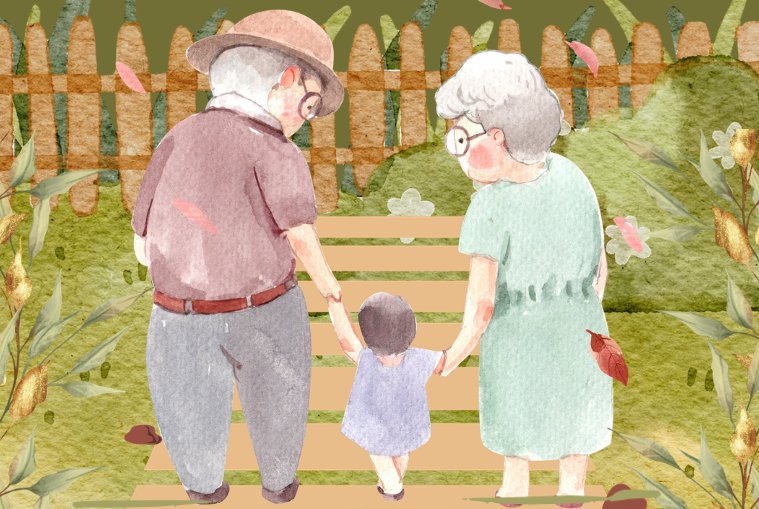 NARRAZIONE PARADIGMATICA
AVVENIMENTI SEMPLICI O COMPLESSI
UN POMERIGGIO COMPLICATO
TABELLA DI AVVENIMENTI E PERSONAGGI
L’AVVENIMENTO-BASE
14, 45: il nipote esce di casa per andare a comperare un cuscinetto dello skate, dicendo che tornerà subito
nel negozio, però, il cuscinetto non si trova; l’incontro con altri due amici, anche loro in cerca di uno snodo speciale inutilmente
decidono di andare in un altro negozio, che però è dall’altra parte della città: prendono il tram per arrivare
dopo 2 ore di inutili ricerche, escono a mani vuote: è ormai tardi e il nipote torna dalla nonna, mentre i suoi amici vagano ancora per la città
entrato in casa, il nipote trova la nonna con la pressione alta stesa sulla poltrona: la madre è accanto a lei e cerca di calmarla
LE POSSIBILITÀ
il protagonista è la nonna
 l’inizio coincide con il ritorno a casa della mamma, alle 18,40
 l’inizio coincide con il ritorno a casa del nipote, alle 18,45
 l’inizio coincide con la separazione dei tre amici
IL POMERIGGIO DELLA NONNA
Alle 14,45 il nipote esce di casa con lo skate, dicendo alla nonna che va a comprare un cuscinetto e che sarà di ritorno tra poco
Il nipote però non torna e la nonna comincia a preoccuparsi: prende le gocce per la pressione, ma esagera un po’
La latitanza del nipote si prolunga e ormai si fa sera: la nonna sente che la pressione aumenta, riapre il flaconcino delle gocce e lo vuota
Di lì a poco si sente venir meno, sia per la preoccupazione del nipote disperso sia per gli effetti collaterali del farmaco
Per fortuna, quando ormai sta per perdere i sensi, rientra la nuora che l’aiuta a calmarsi, ricordandole l’inaffidabilità del nipote
Ritorna finalmente anche il fuggiasco, che spiega l’accaduto
L’INIZIO DALLA FINE
La mamma in ascensore alle 18,30 sta salendo verso la casa della suocera: arrivata al piano, suona il campanello inutilmente; si ricorda di avere le chiavi, apre ed entra
La nonna spaventata grida e chiede aiuto, pensando che siano i ladri, ma la nuora la tranquillizza; si accorge che è sola e molto agitata
Si scopre che il nipote è uscito presto e non è ancora tornato, la nonna si è agitata e ha bevuto tutte le gocce per la pressione (comprate ieri)
La nonna ricorda che il nipote doveva comprare un cuscino (perché poi, non lo sapeva dato che l’armadio era pieno)
Mentre le due donne parlano, ecco che arriva il colpevole e spiega tutto